TDTMS Update
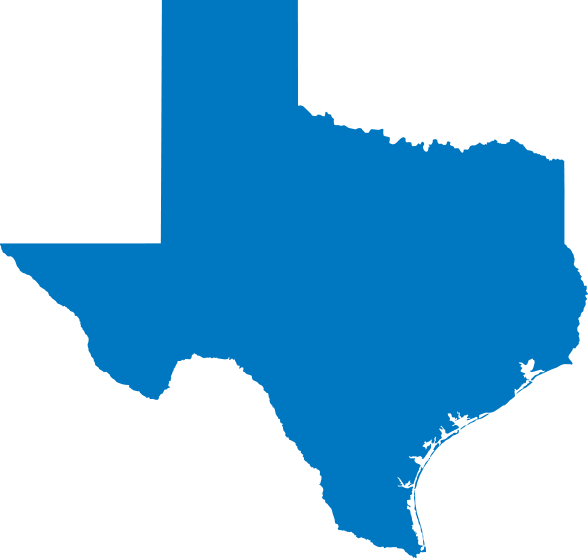 RMS
January 10th, 2023
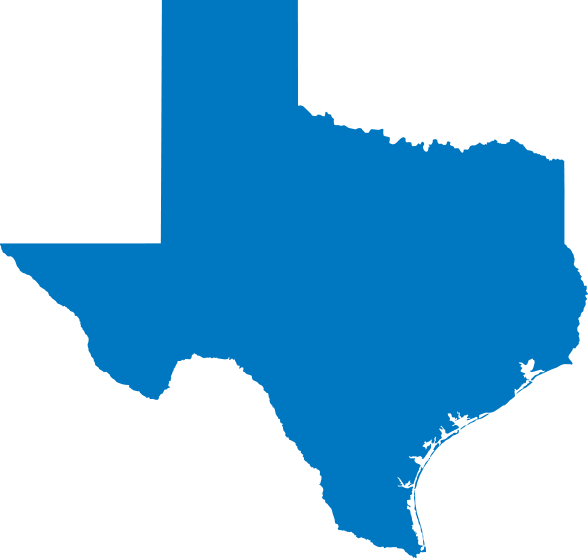 TDTMS
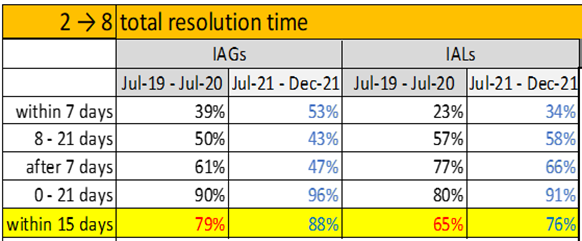 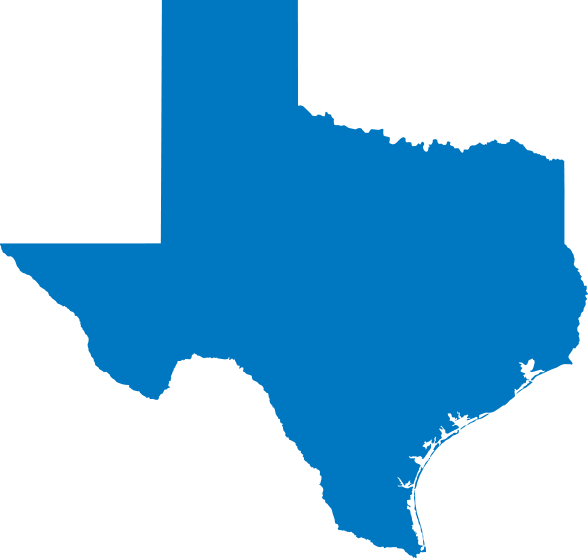 TDTMS
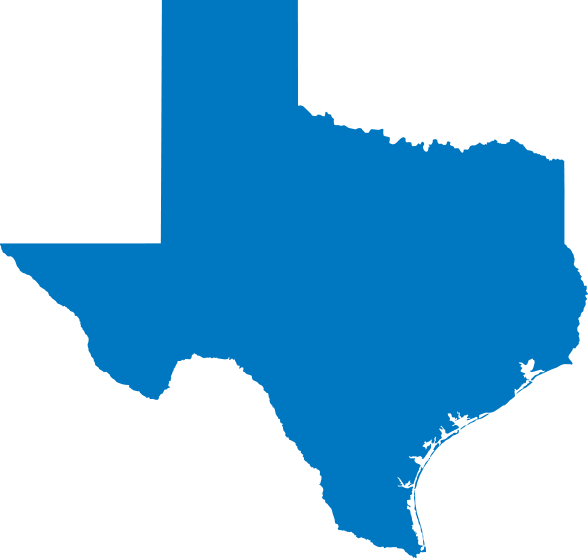 TDTMS
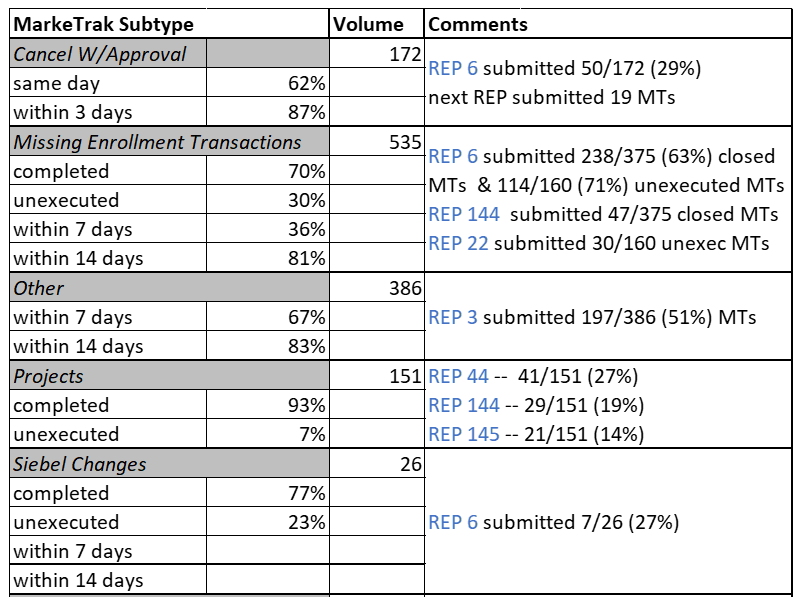 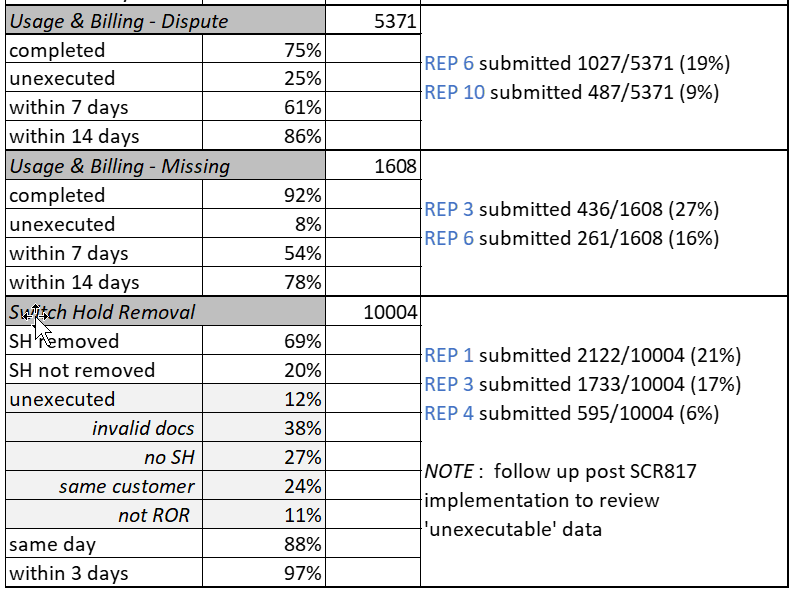 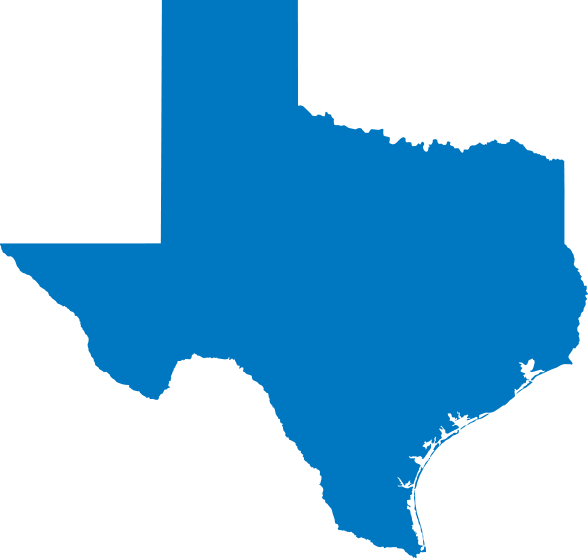 TDTMS